الزّهرة و مكوناتها
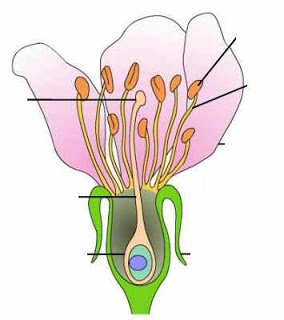 تتكوّن معظم الأزهار من أربعة أجزاء رئيسية :
1- الكأس 
2-التّويج 
3-الأسدية 
4-المدقات
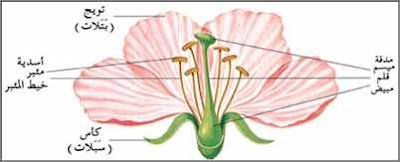 الكأس
تتكون السبلات ، التي يتألف منها الكأس ، قبل أي جزء آخر في الزهرة في معظم الأنواع النباتية . و تعمل على حماية الأجزاء الداخلية التي تكشف في الزهرة. و غالبا تبقى السبلات متصلة في الزهرة بعد تفتحها. 
تشبه السبلات أوراق النبات ، و يكون لونها مخضرا ، و تقع أسفل الزهرة في كثير من الأنواع